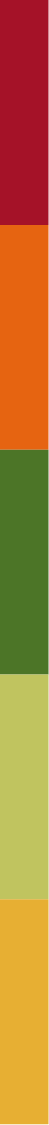 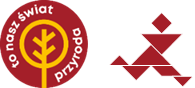 Sposoby poznawania przyrody
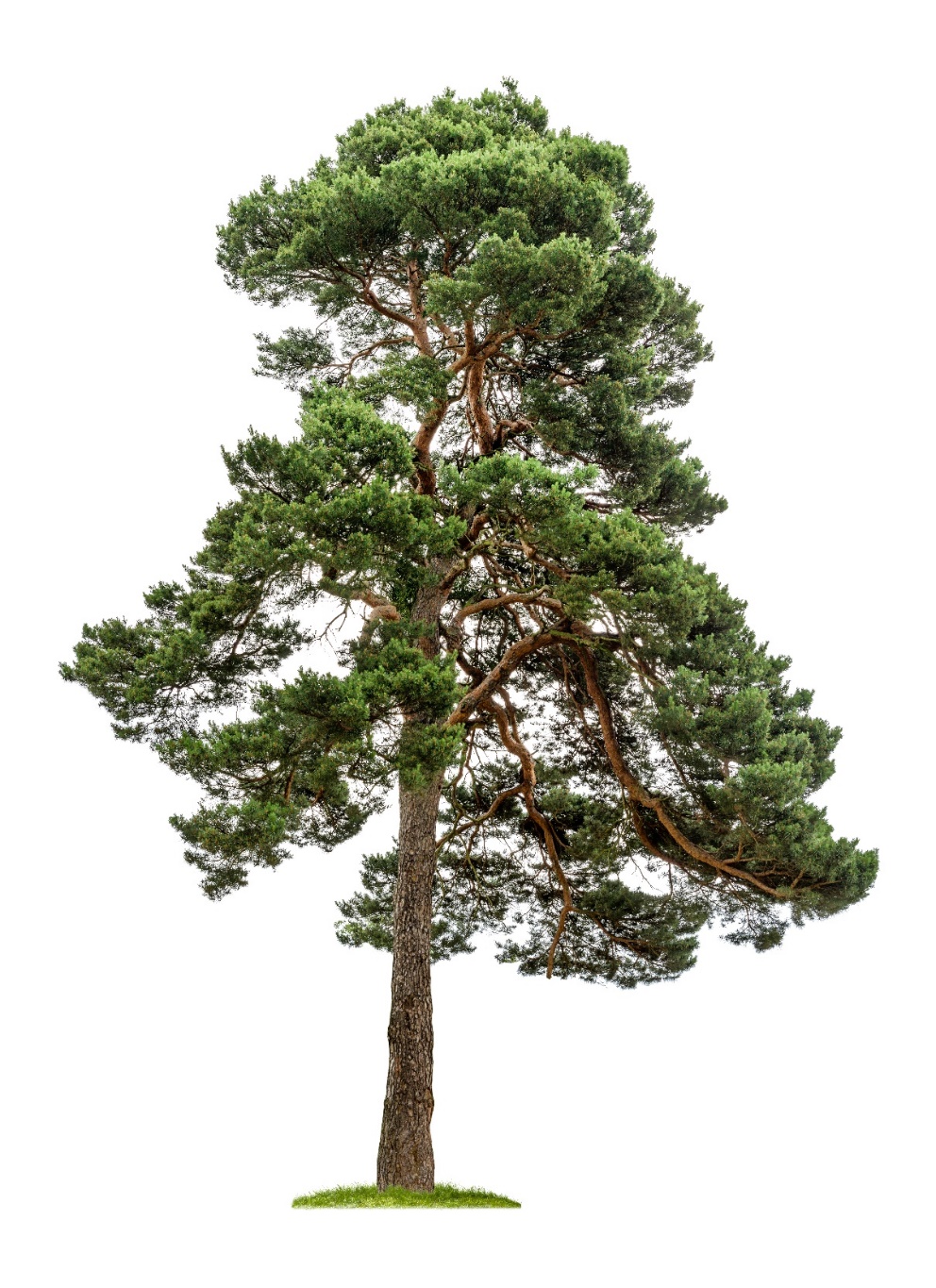 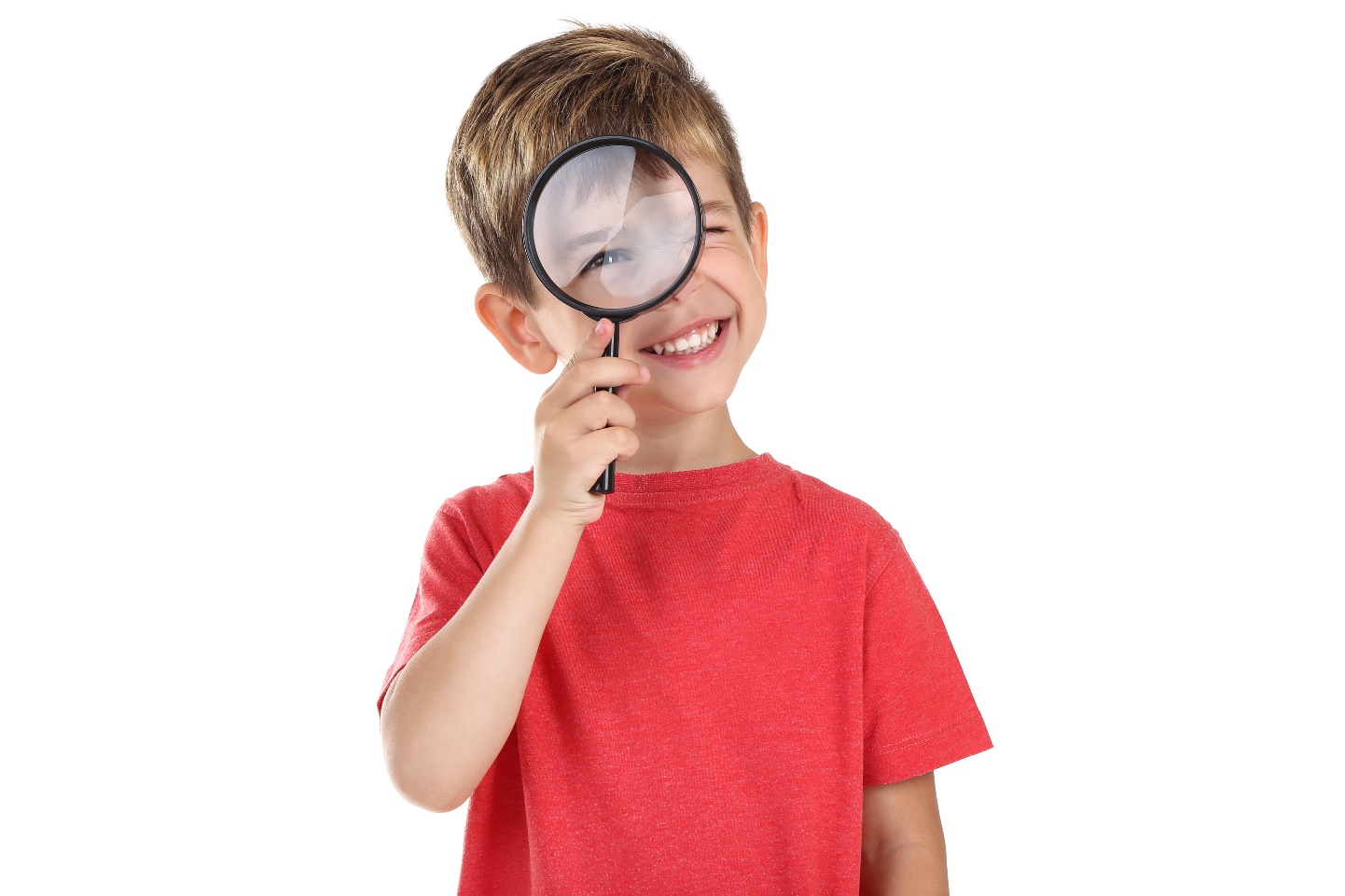 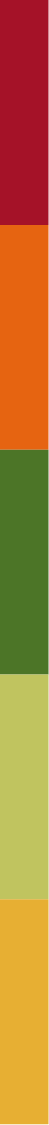 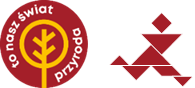 Co to jest przyroda?
Przyroda to wszystko wokół, czego nie stworzył człowiek.
Przyroda ożywiona
Przyroda nieożywiona
protisty
bakterie
woda
powietrze
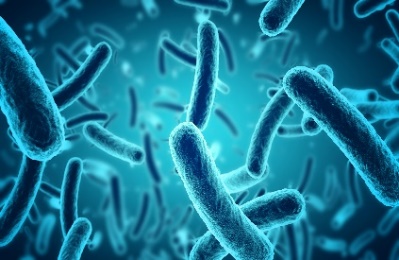 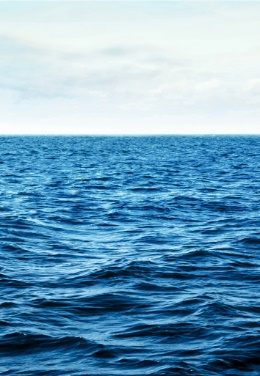 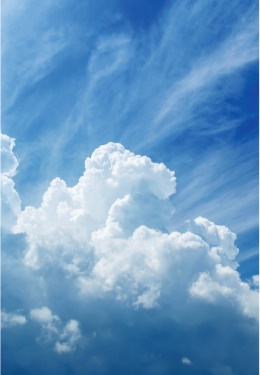 grzyby
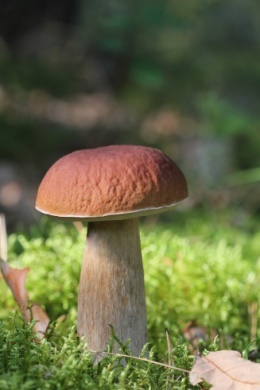 rośliny
zwierzęta
Słońce
skały
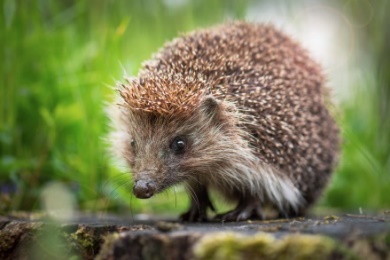 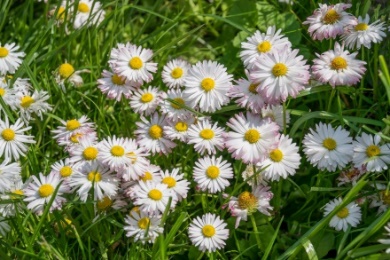 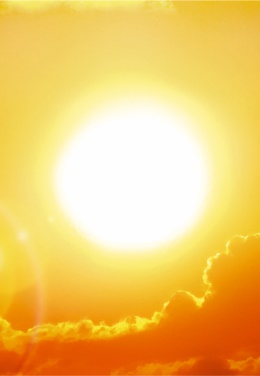 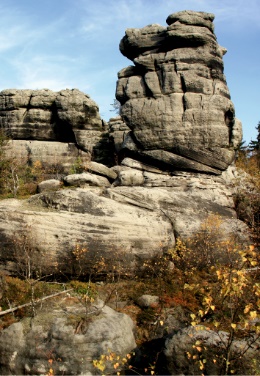 Żywe organizmy wykonują czynności życiowe.
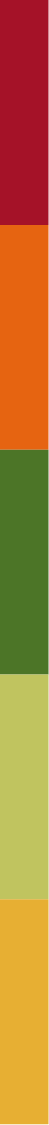 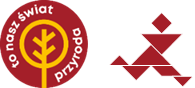 Czynności życioweorganizmów
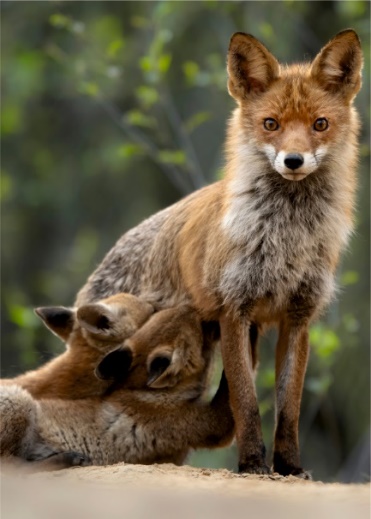 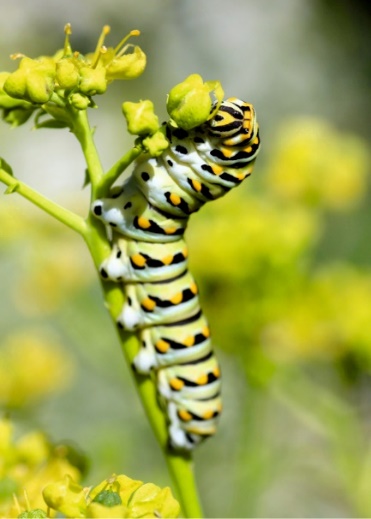 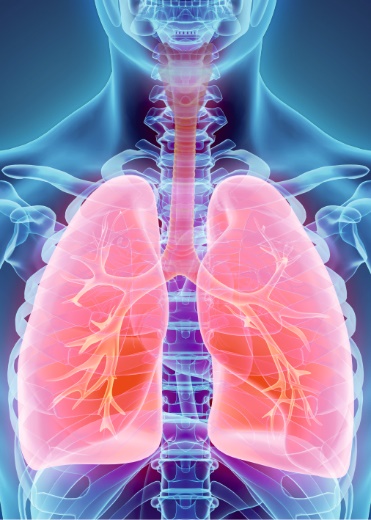 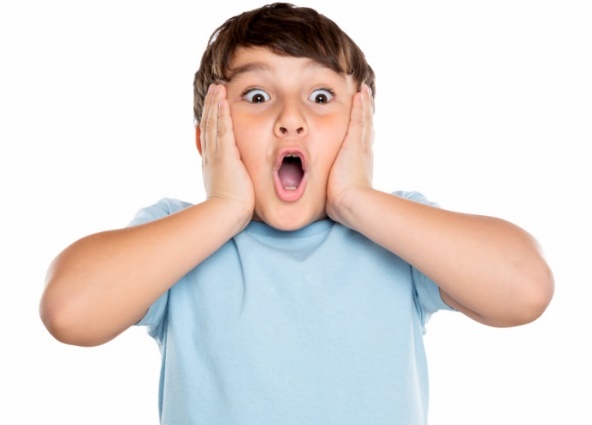 rozmnażanie
odżywianie
reakcja na bodźce
oddychanie
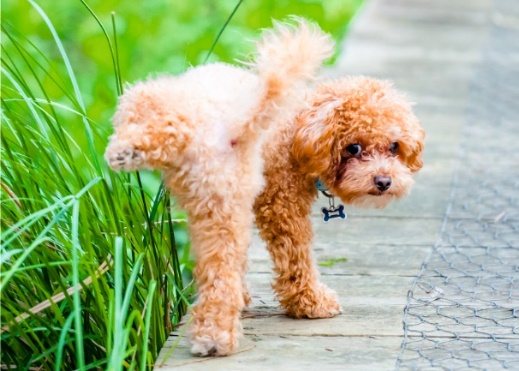 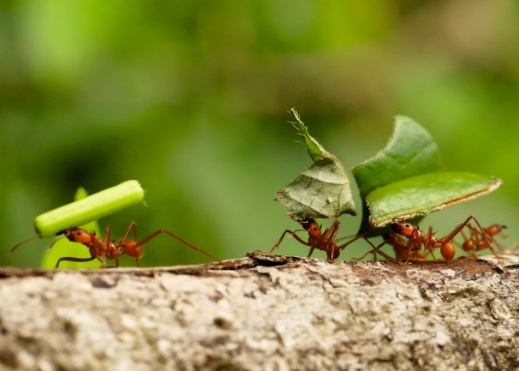 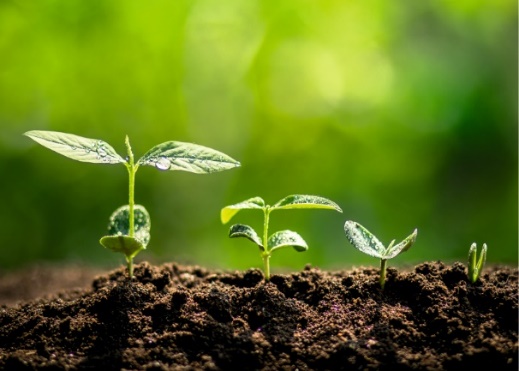 wydalanie
wzrost i rozwój
ruch
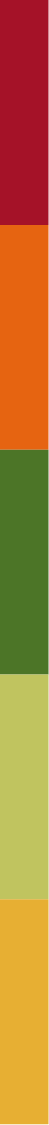 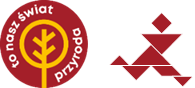 Jak poznawać przyrodę?
Poprzez obserwacje
Poprzez doświadczenie
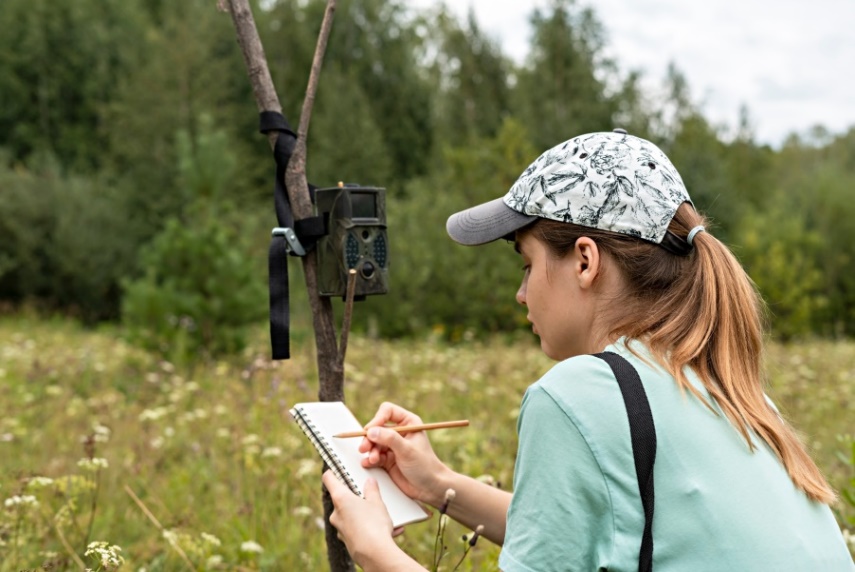 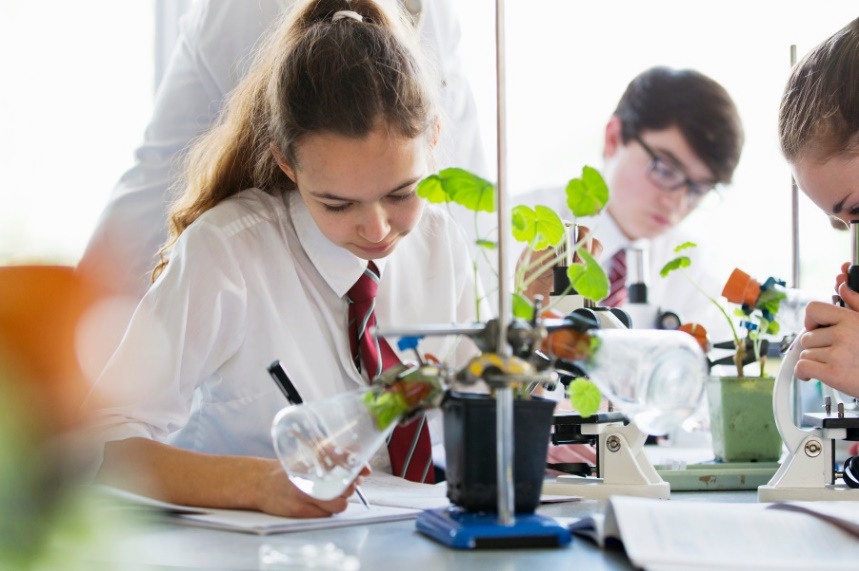 Przyglądasz się obiektom, zjawiskom i procesom.
Nie wpływasz na ich przebieg.
Używasz zmysłów i przyrządów.
Dokumentujesz – dokonujeszpomiarów, opisujesz, fotografujeszlub nagrywasz.
Wywołujesz zjawiska i procesy, wpływaszna ich przebieg.
Przeprowadzasz doświadczenie wedługinstrukcji.
Używasz zmysłów, przyrządów orazpotrzebnych materiałów.
Dokumentujesz.
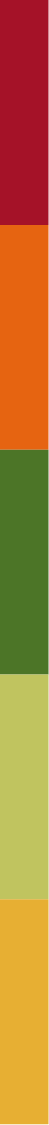 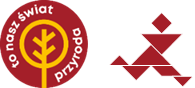 Etapy doświadczenia
Hipoteza została potwierdzona
1. Problembadawczy
Czy rośliny hodowane w zamkniętym pudełku będą wyglądały tak samo jak rośliny hodowane w pełnym świetle?
2. Hipoteza
Rośliny hodowane w zamkniętym pudełku będą wyglądały inaczej niż te wystawione na światło.
3. Przebieg doświadczenia
1. Napełnij doniczki ziemią i postaw je na podstawkach.
2. Do każdej doniczki wysiej po 15 nasion rzodkiewki i przykryj je ziemią.
3. Podlej ziemię z nasionami.
4. Gdy pojawią się kiełki, jedną doniczkę postaw blisko okna, a drugą wstaw do zamkniętego pudełka i postaw obok pierwszej doniczki.
5. Regularnie podlewaj rośliny w obu doniczkach.
4. Wynikdoświadczenia
W doniczce, która stała bez przykrycia na parapecie, rośliny są zielone, mają duże zielone liście. Te, które rosły w zamkniętym pudełku, marnieją – mają długie łodygi, małe liście i są pożółkłe.
5. Wnioski
Rośliny rosły w różnych warunkach, dlatego wyglądają inaczej.
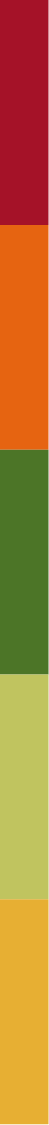 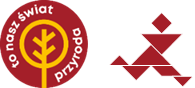 Bezpieczeństwo podczas badania przyrody w klasie
Pamiętaj o przestrzeganiu zasad bezpieczeństwa, zwłaszcza gdy wykonujesz doświadczenie samodzielnie.
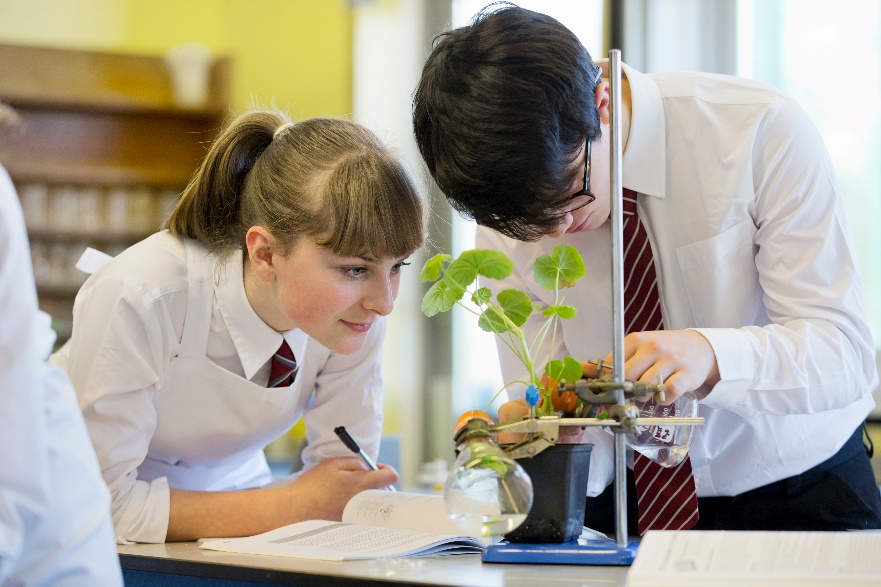 Uważnie słuchaj wskazóweknauczyciela.
Dokładnie przeczytajinstrukcję.
Postępuj zgodniez instrukcją – krok po kroku.
Jeżeli chcesz w domupowtórzyć jakieśszkolne doświadczenie,koniecznie uzgodnij toz rodzicami lub opiekunami.
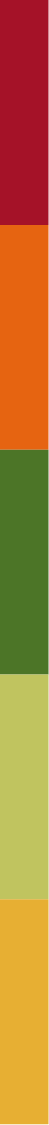 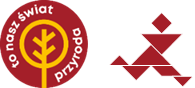 Bezpieczeństwo podczas badania przyrody w terenie
Pogoda może byćniebezpieczna!
Rośliny, zwierzęta i grzybymogą być niebezpieczne!
Zawsze sprawdzaj prognozę pogody przed wyjściem w teren. Gdy jest zapowiadanawichura lub burza – zostań w domu. Gdy wichura lub burza zaskoczy cię w terenie:
postaraj się jak najszybciej schronić, np. w budynku,
nie stawaj pod drzewami ani w pobliżu wysokich obiektów,
ukucnij w zagłębieniu, schowaj się w dolinielub wąwozie,
wyjdź jak najszybciej z wody – bo przyciąga wyładowania atmosferyczne.
Nie dotykaj nieznanych roślin – mogą być trujące.
Grzyby zbieraj tylko w towarzystwieosób dorosłych.
Nie zbliżaj się do dzikich zwierząt,gdyż bywają agresywne w stosunkudo ludzi:
w okresie godowym,
gdy są chore lub okaleczone,
ze strachu,
gdy chronią terytorium lubpotomstwo.
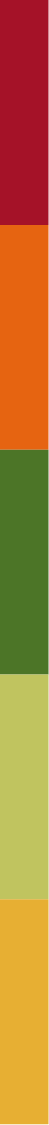 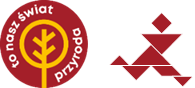 W poznawaniu przyrodypomagają zmysły
wzrok
Dzięki oczom możesz ustalić, jak wygląda obserwowany obiekt, w jakiej jest odległości i czy się porusza.
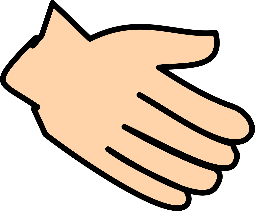 słuch
dotyk
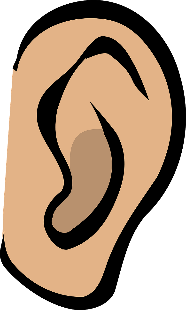 Dźwięki z otoczenia odbieraszza pomocą uszu.
Twoja skóra rejestruje temperaturę i dotyk.
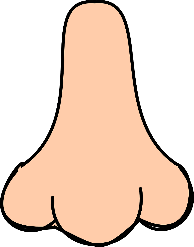 węch
smak
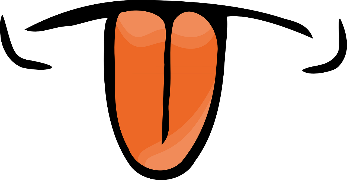 Twój nos umożliwiaci odczuwanie zapachówi ich rozróżnianie.
Za pomocą języka odczuwasz smaki, np. słodki, słony czy kwaśny.
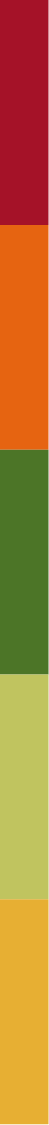 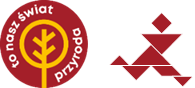 Jakie przyrządy pomagają badać przyrodę?
Przyrządy do obserwacji
Przyrządy do wykonywania pomiarów
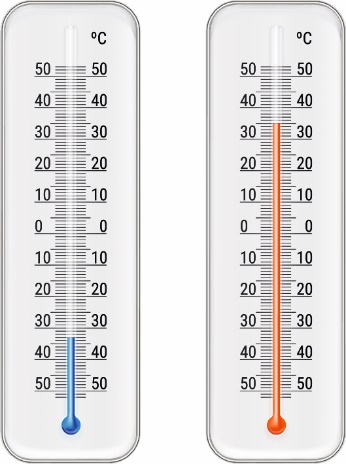 termometrzaokienny
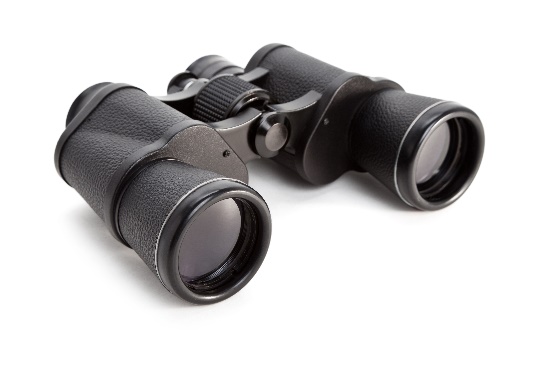 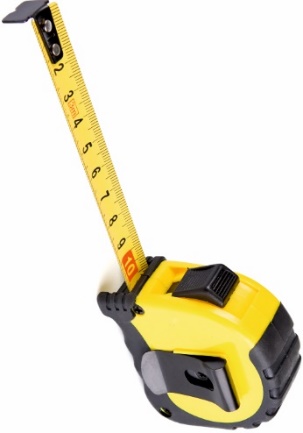 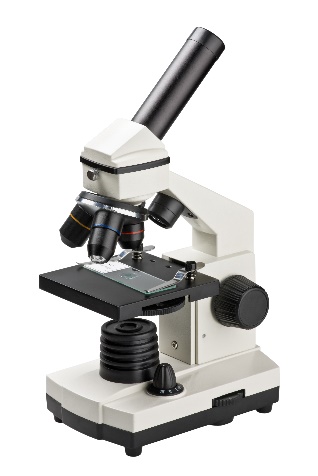 lornetka
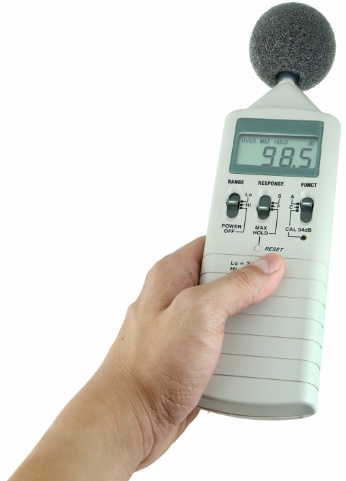 taśmamiernicza
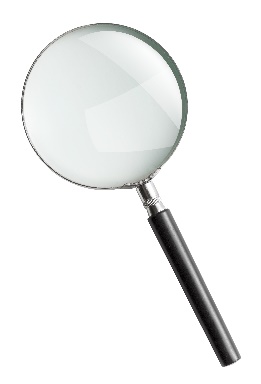 mikroskop
miernikhałasu
lupa
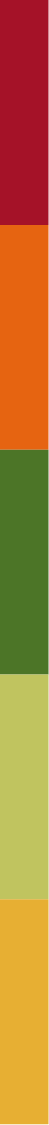 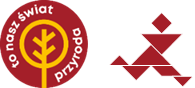 Jakie są źródła wiedzyo przyrodzie?
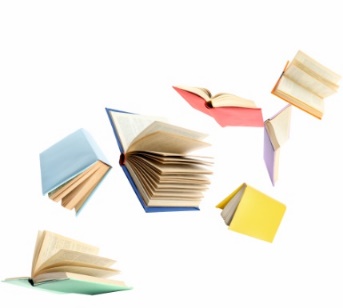 gry edukacyjne, programy TV,filmyprzyrodnicze
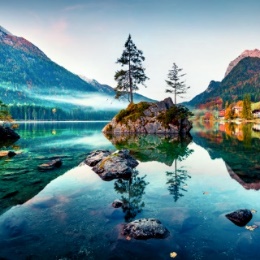 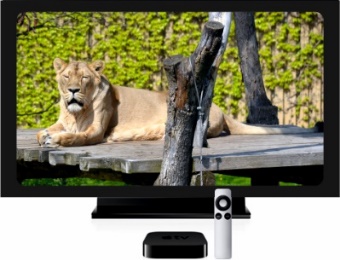 czasopisma, książki(w tym podręczniki),albumy, atlasy
środowisko naturalne
nauczyciele, rodzicei opiekunowie
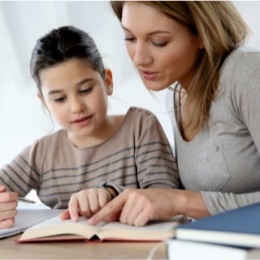 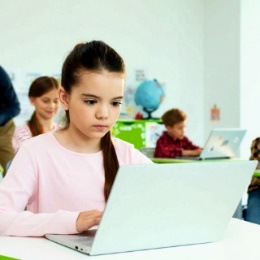 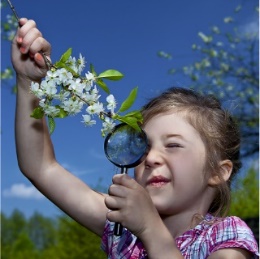 blogi, strony i portalenaukowe, filmyna YouTubie,aplikacje
pomiary,doświadczenia,obserwacje
pasjonaci, eksperci, naukowcy, dziennikarze naukowi
instytucje zajmującesię badaniem przyrody,centra edukacji przyrodniczej, ogrody botaniczne i zoologiczne
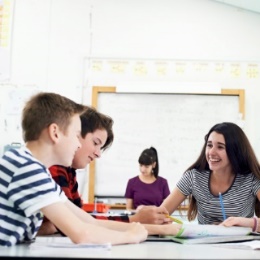 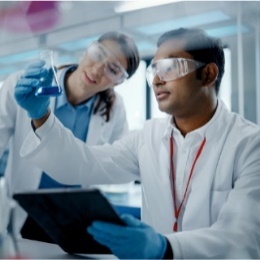 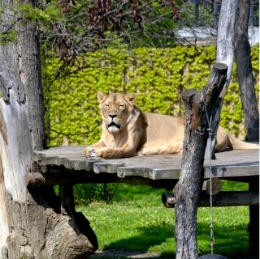 koleżankii koledzy